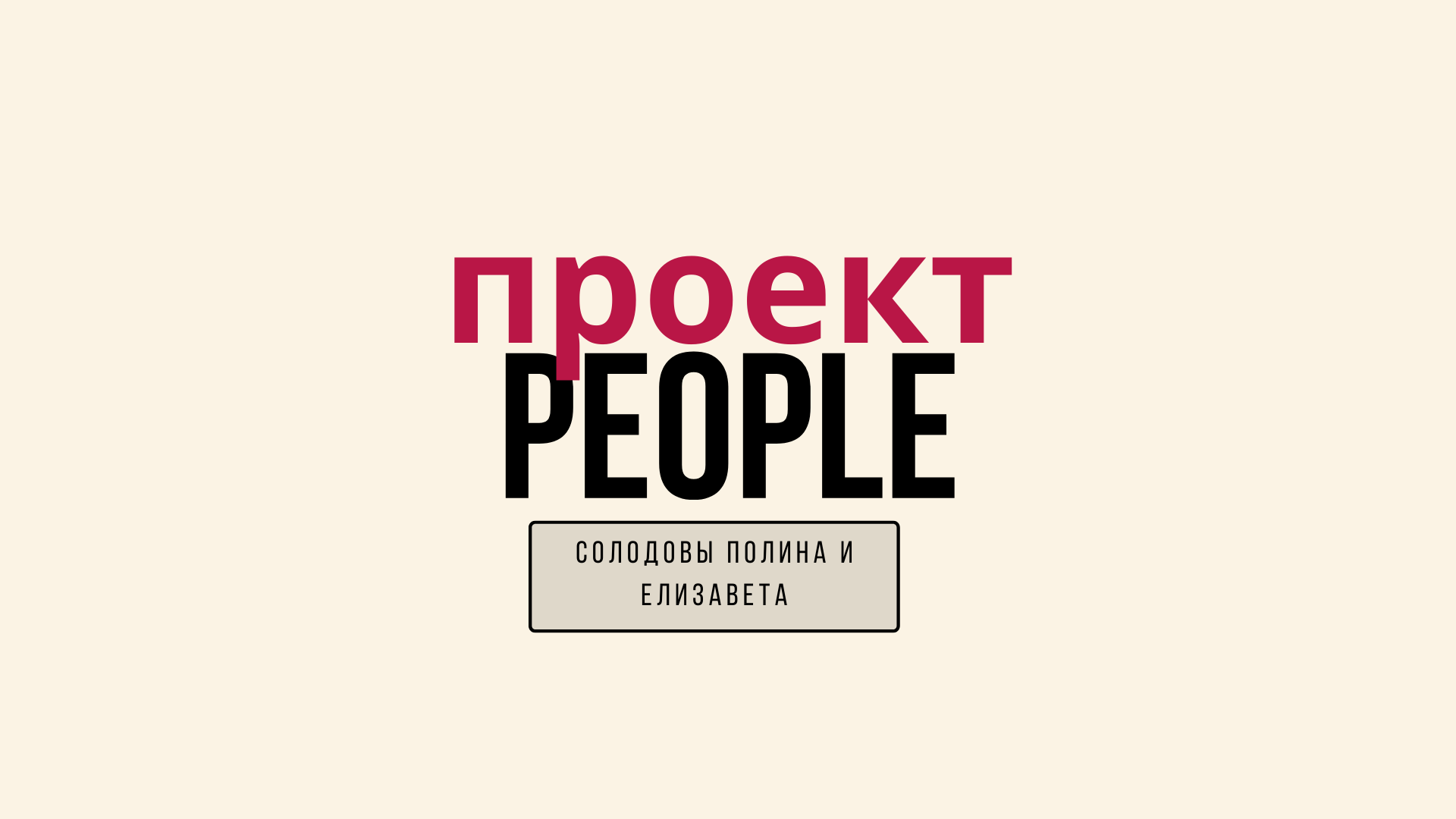 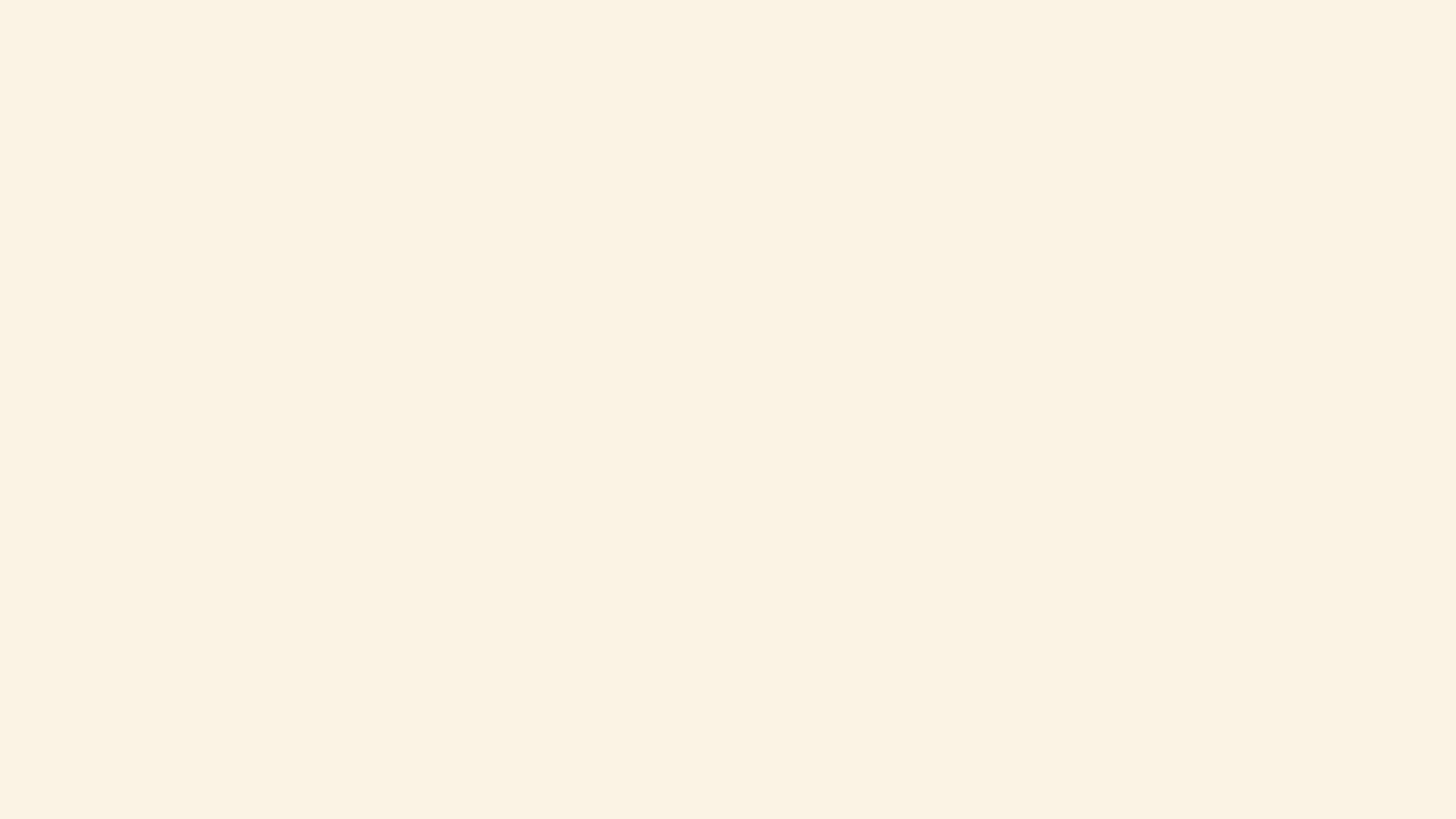 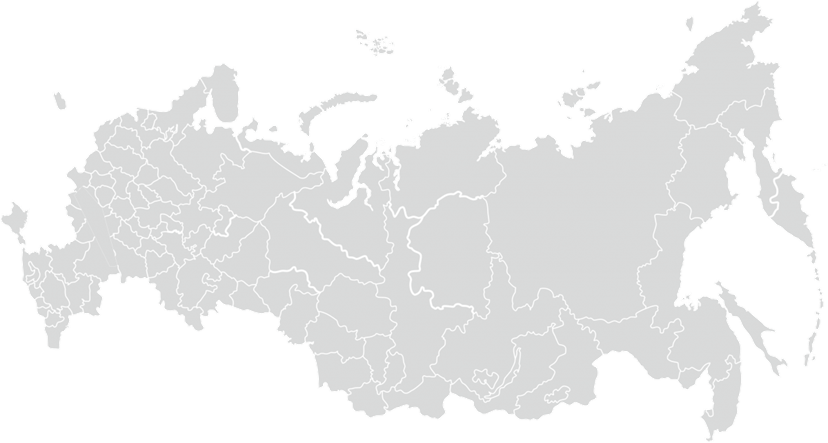 11 875 000
ЧЕЛОВЕК В РОССИИ С ОВЗ И ИНВАЛИДНОСТЬЮ
2
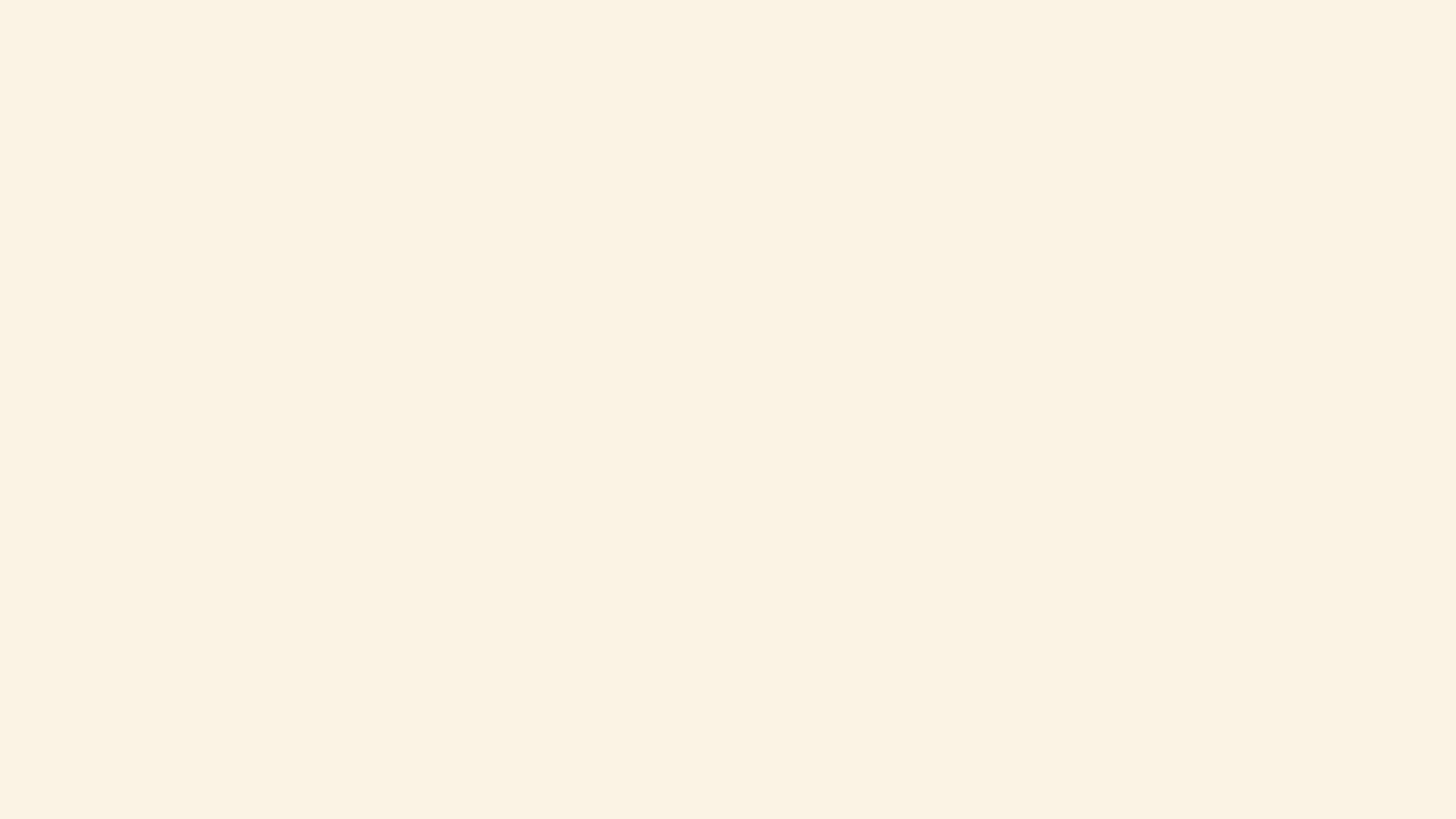 Проблемы
БОЛЕЕ 50% - из них нуждаются в специальной одежде, удобной и функциональной
НЕРАЗВИТОСТЬ индустрии «Особой моды»
СОЦИАЛЬНАЯ ЭКСКЛЮЗИЯ, дискомфорт в общении с людьми «норма-типа», одиночество, замкнутость, депрессия
Дизайнеры НЕДОПОНИМАЮТ явление «Особая мода», испытывают неуверенность в работе с инвалидами
3
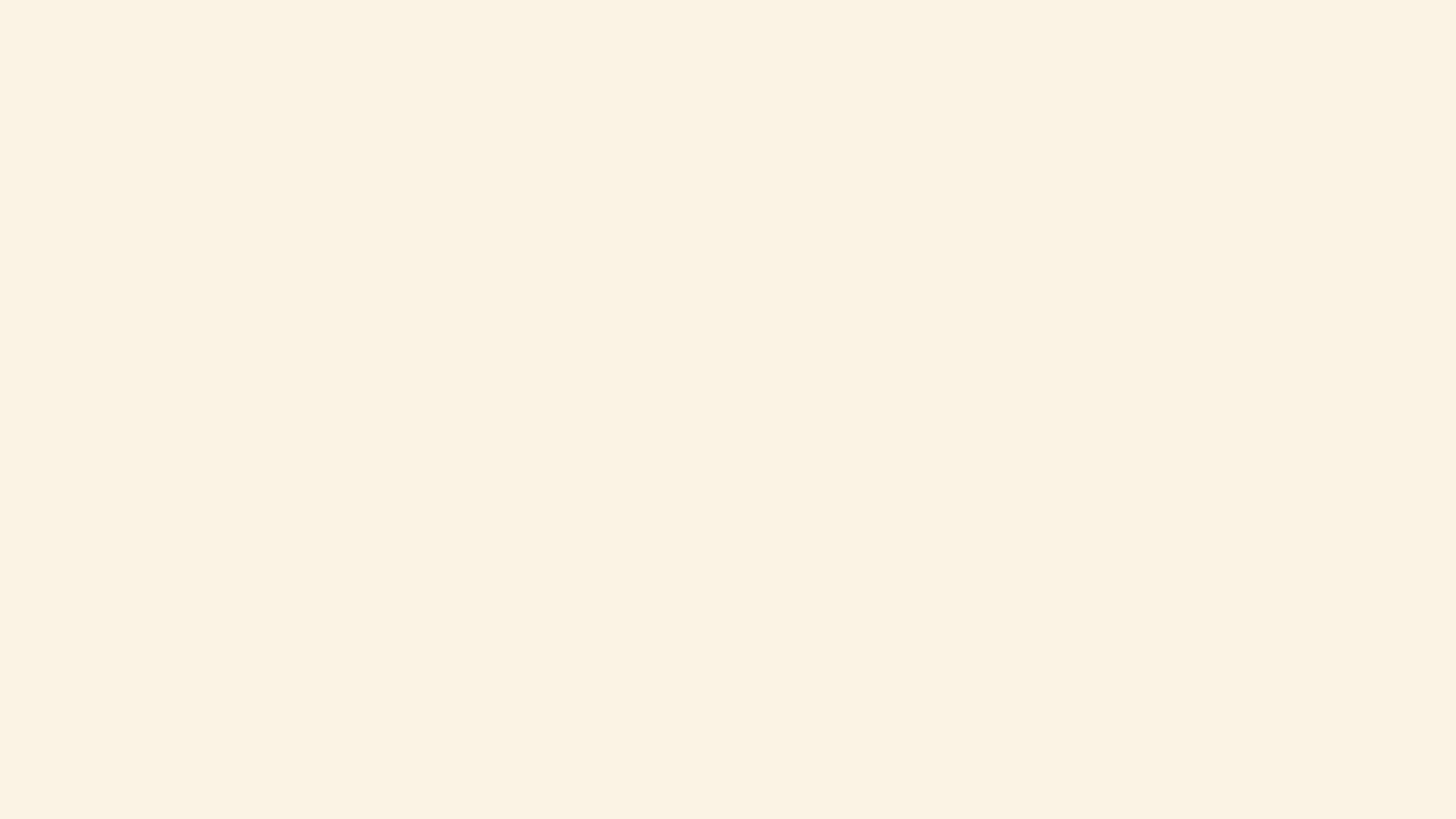 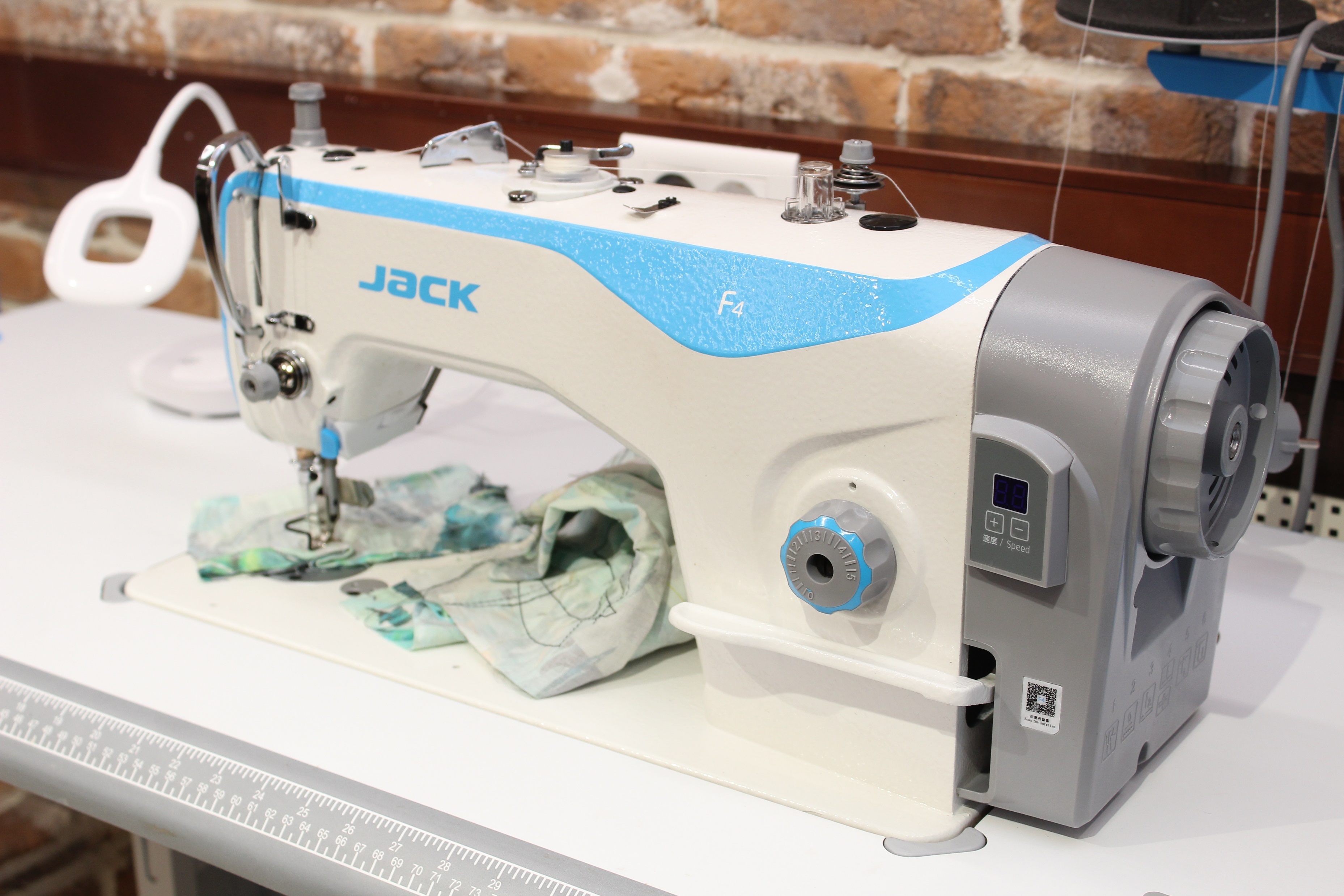 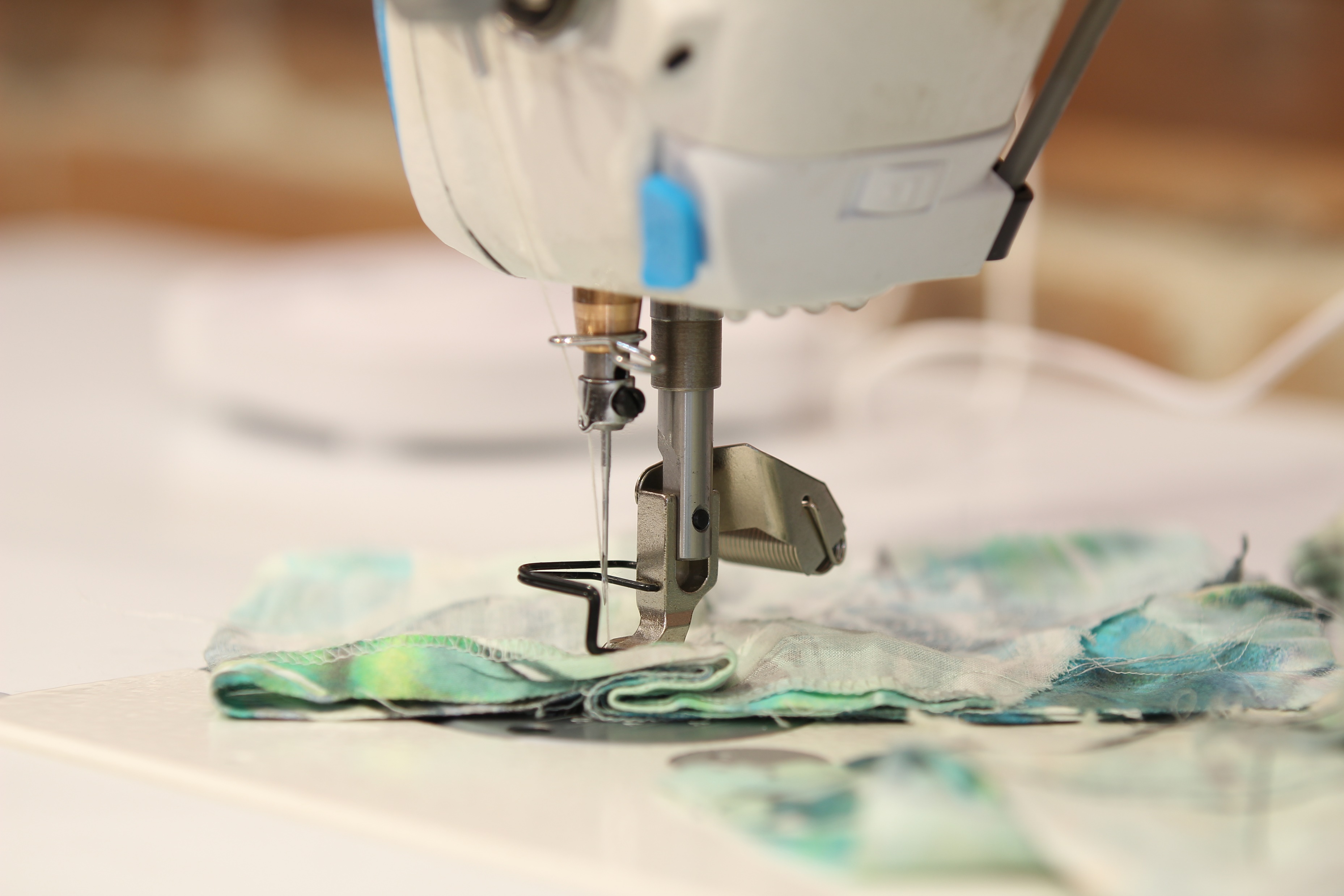 4
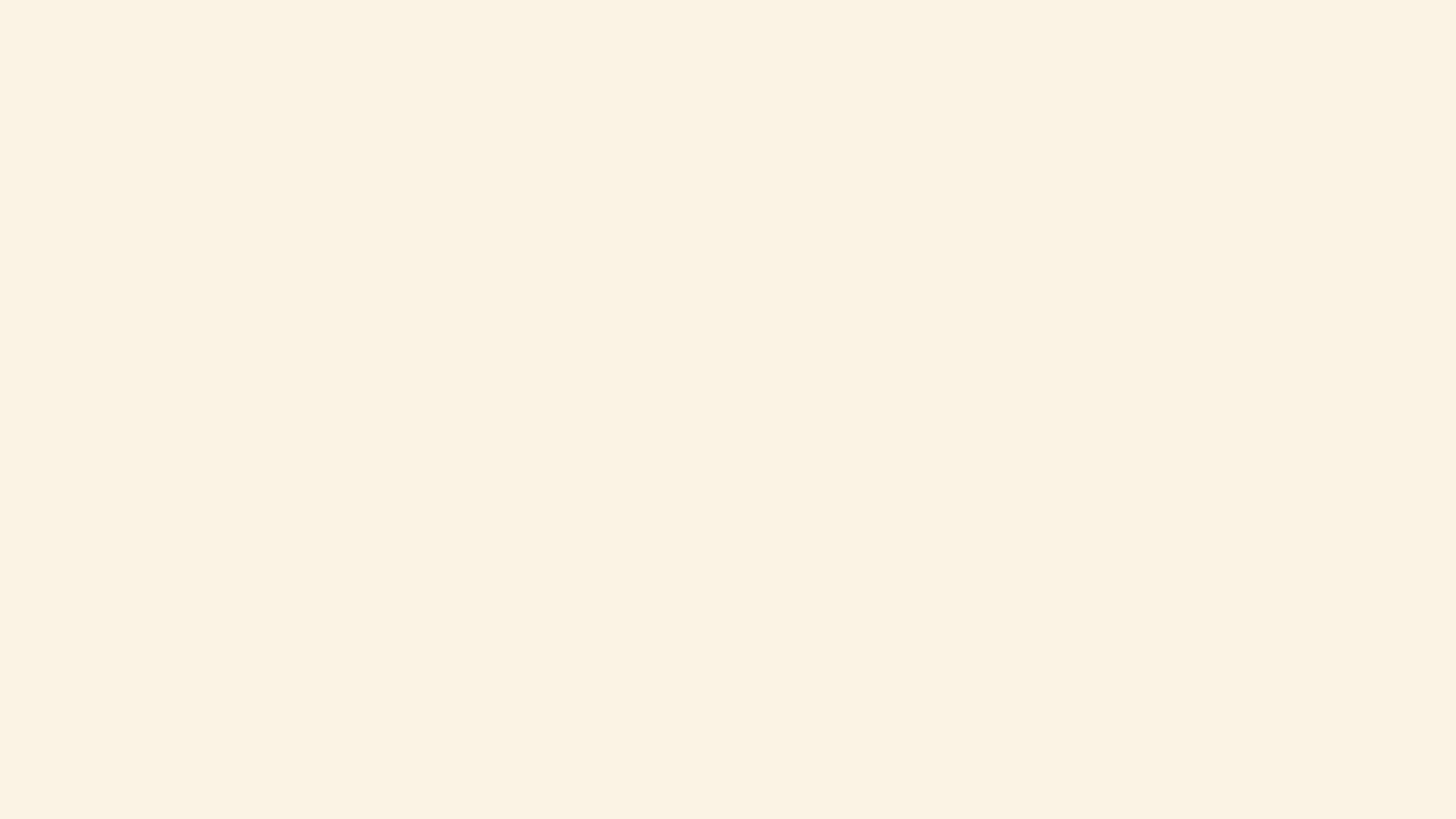 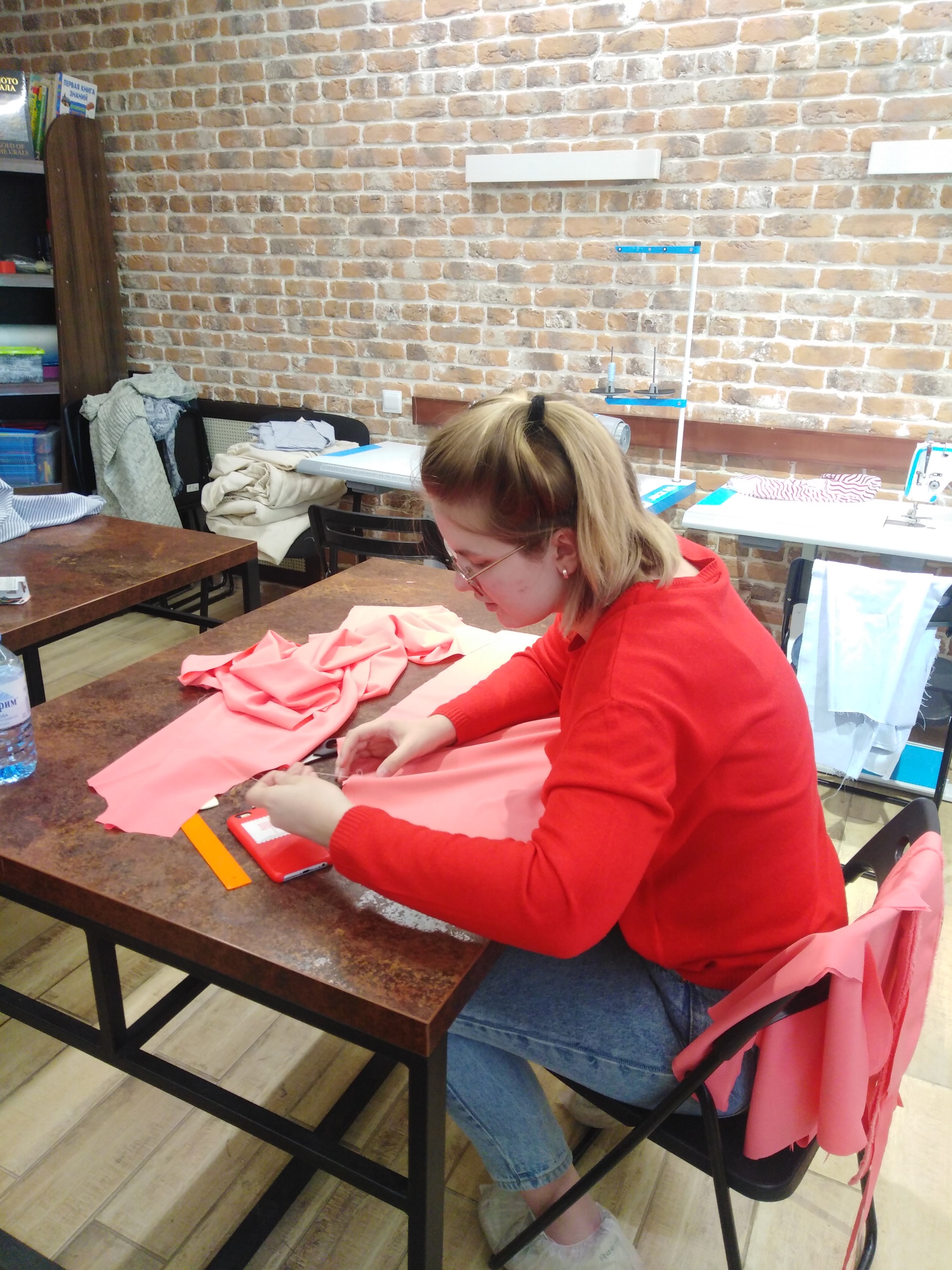 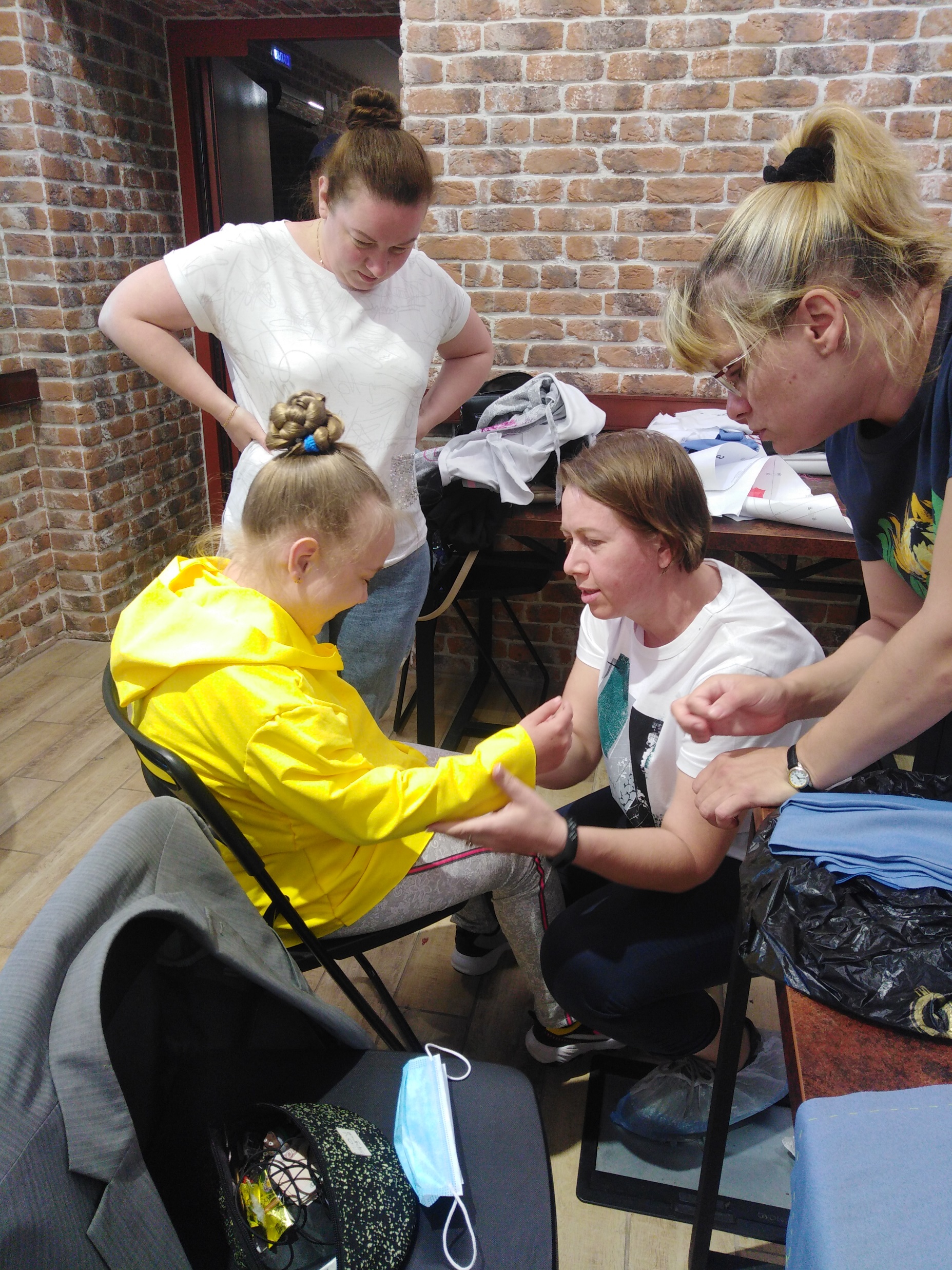 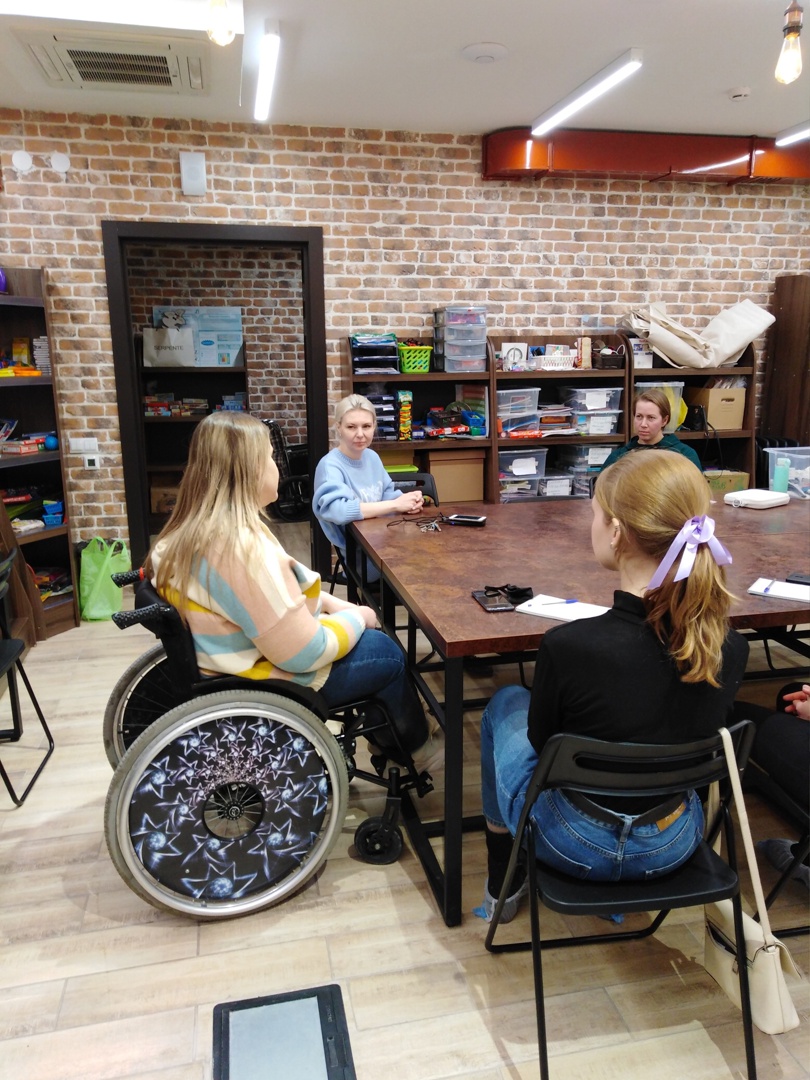 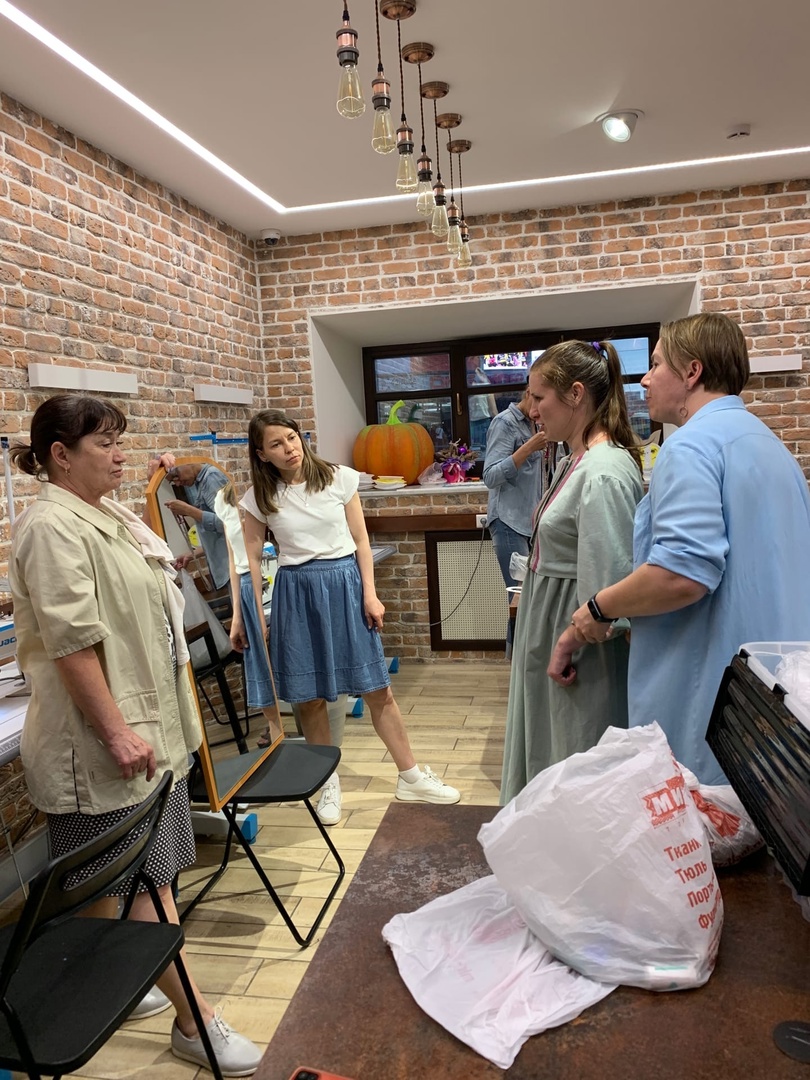 5
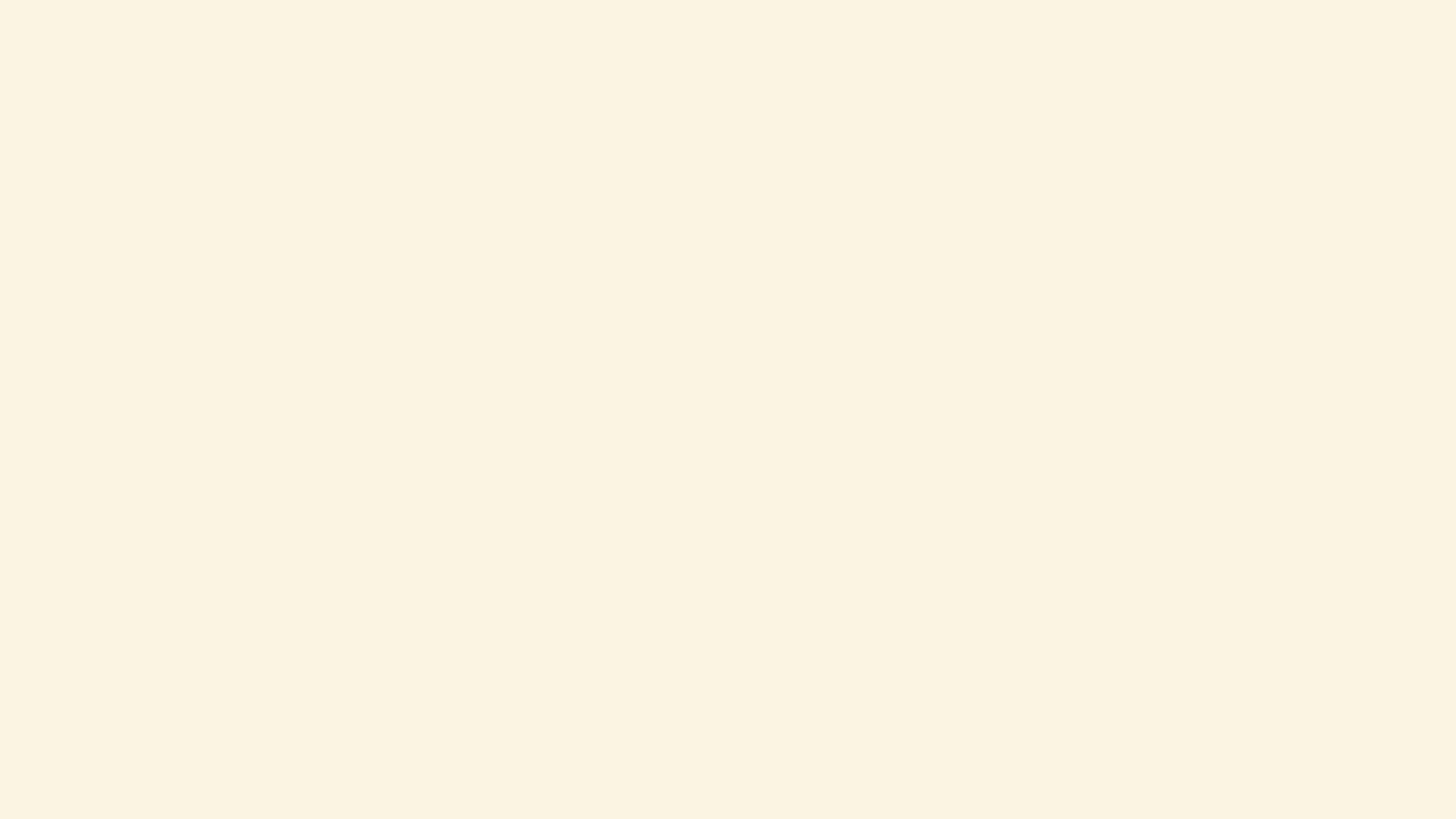 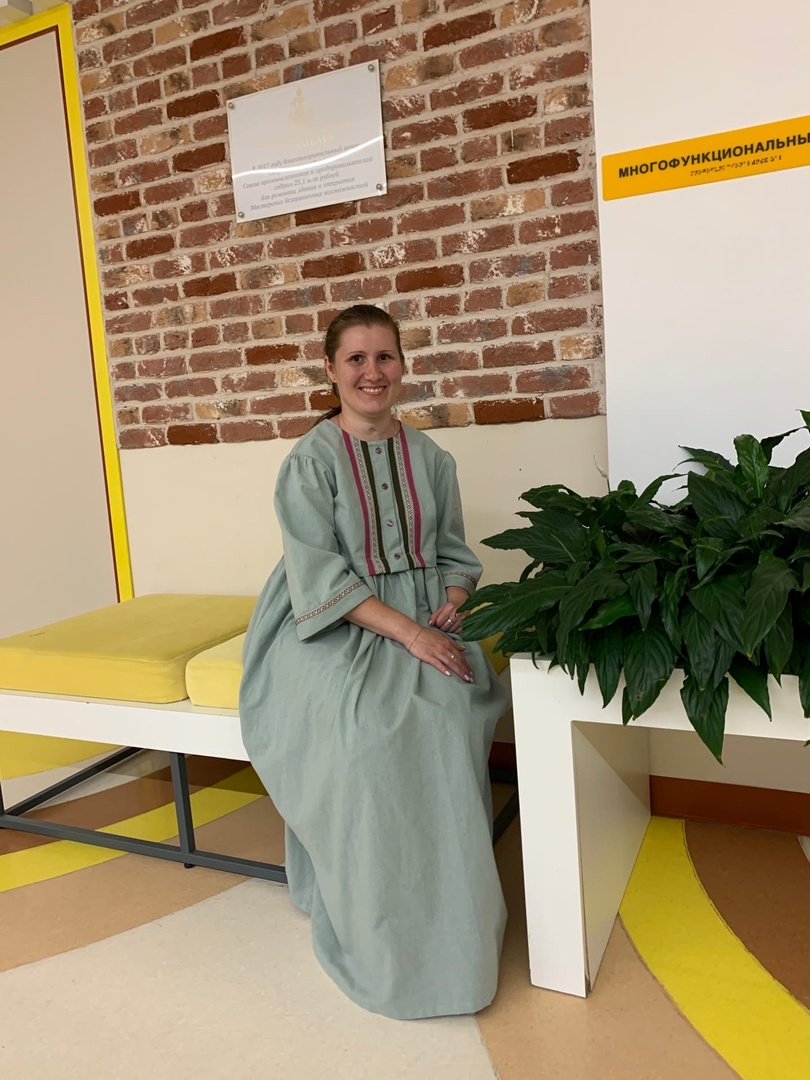 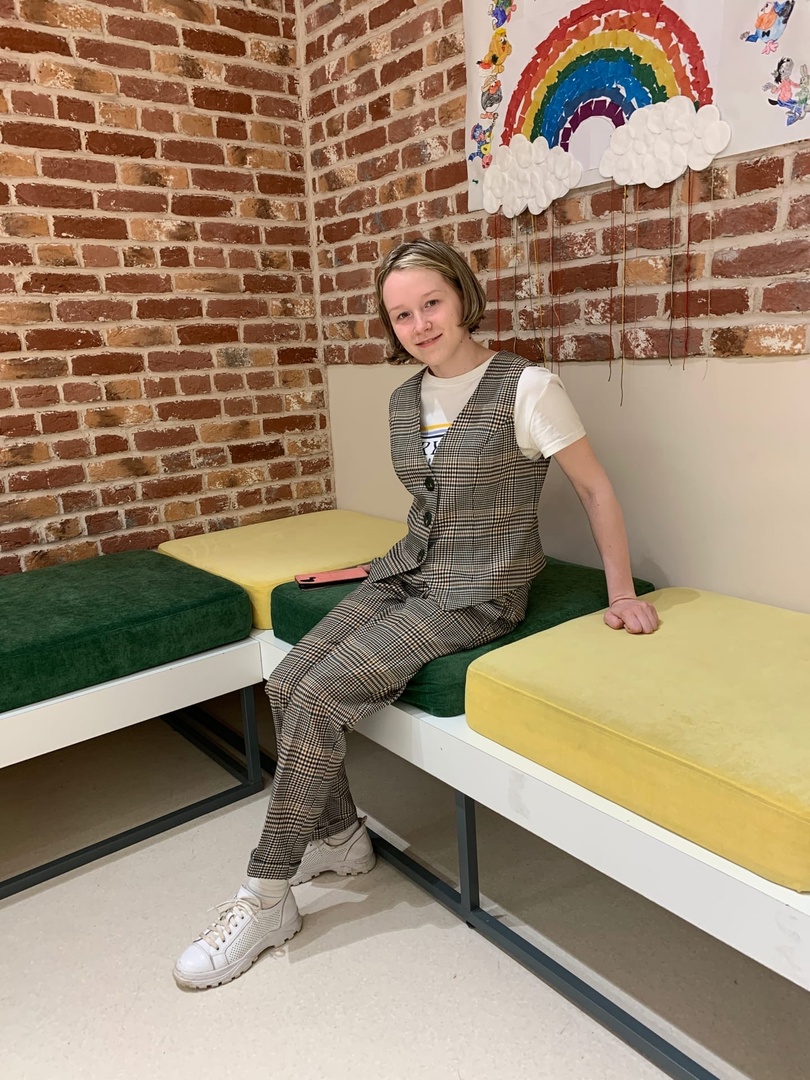 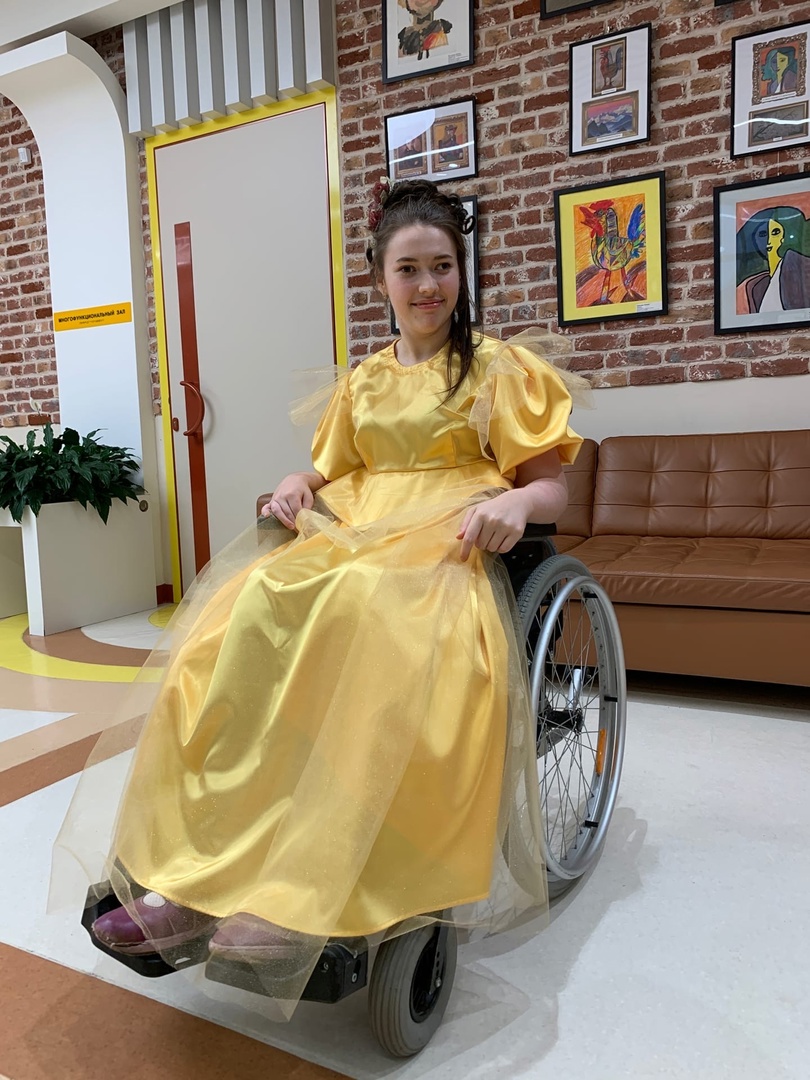 6
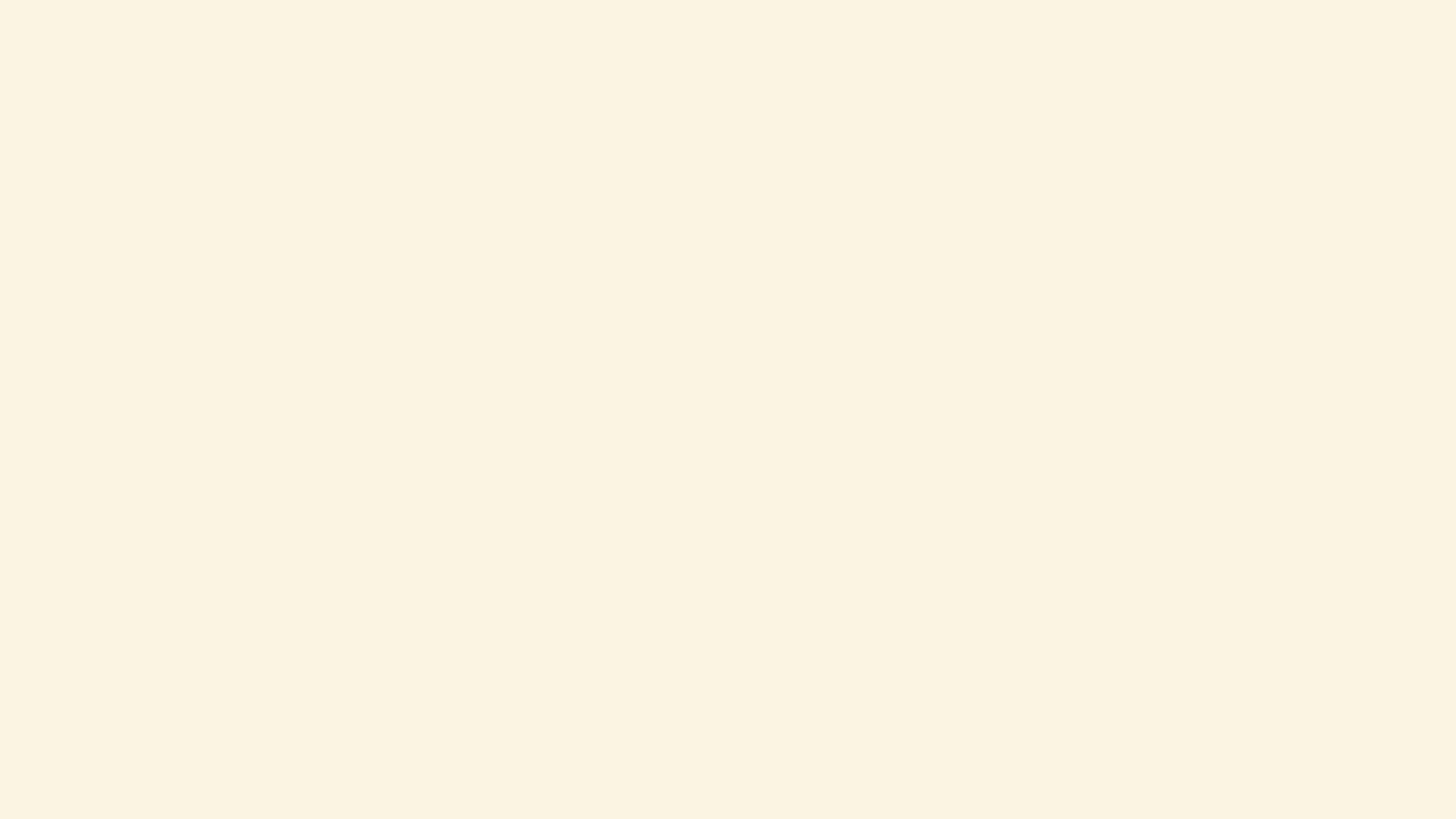 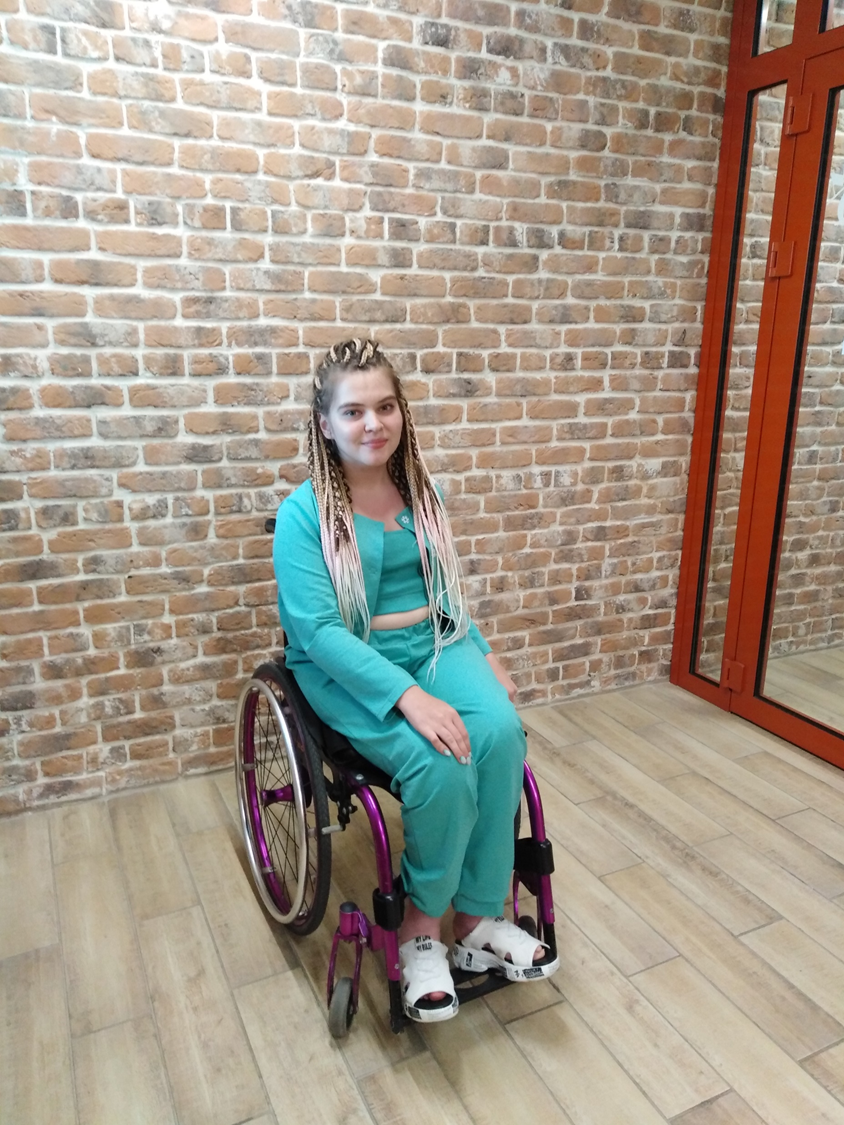 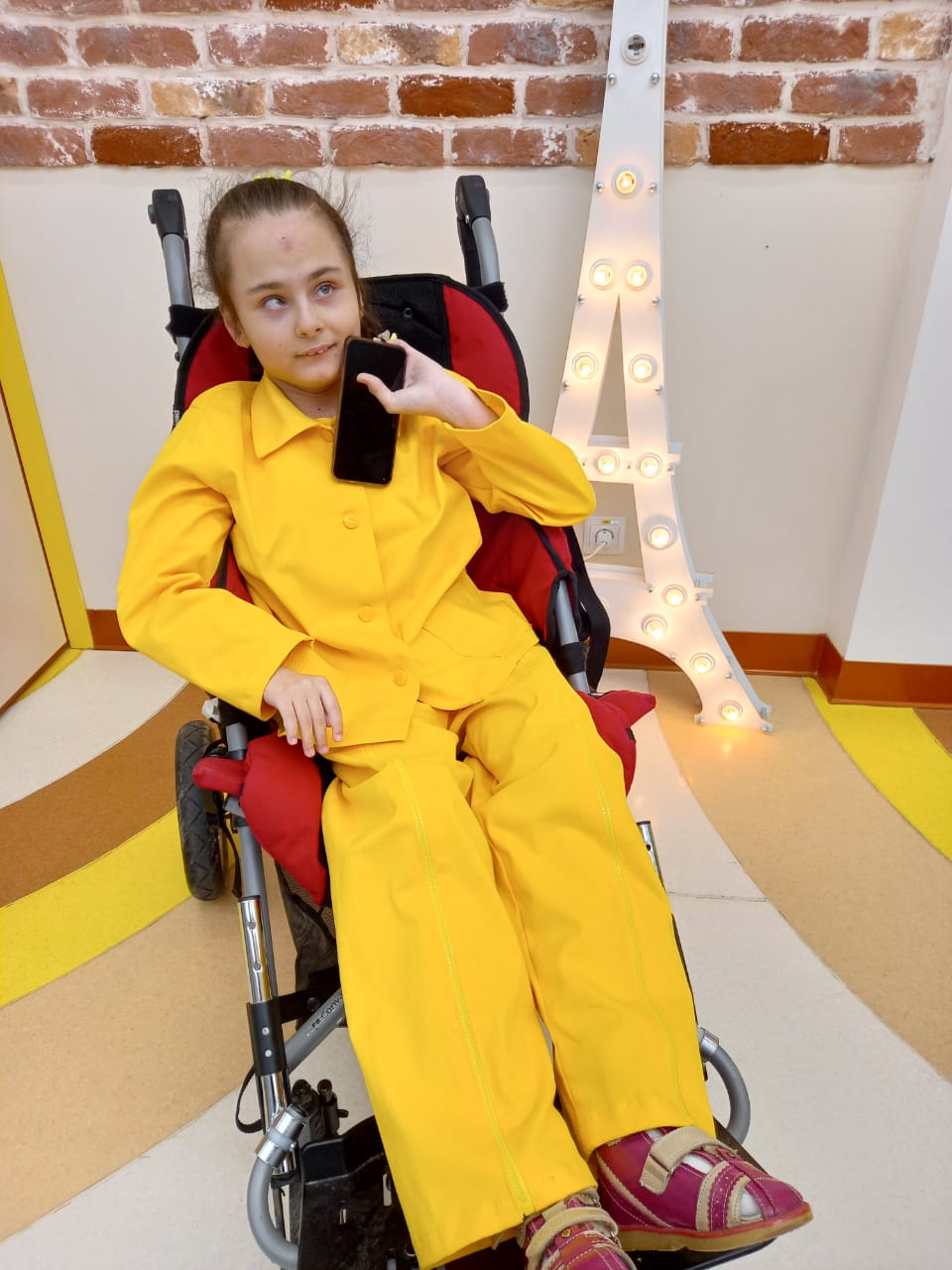 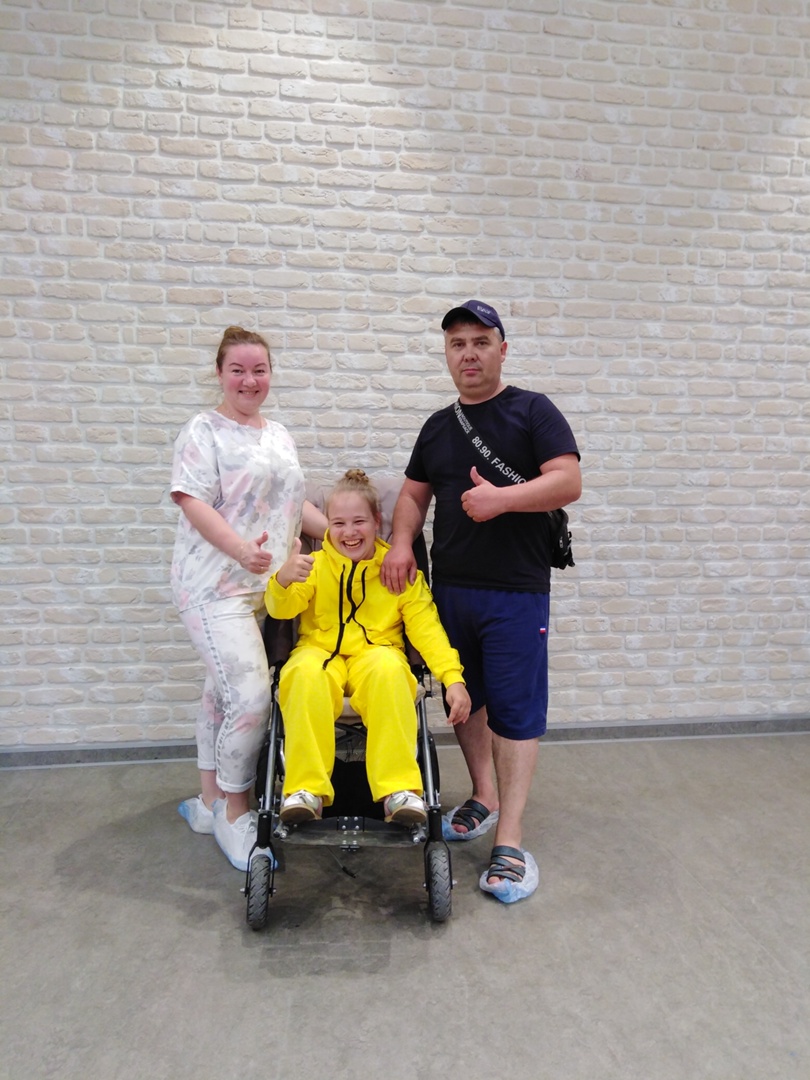 7
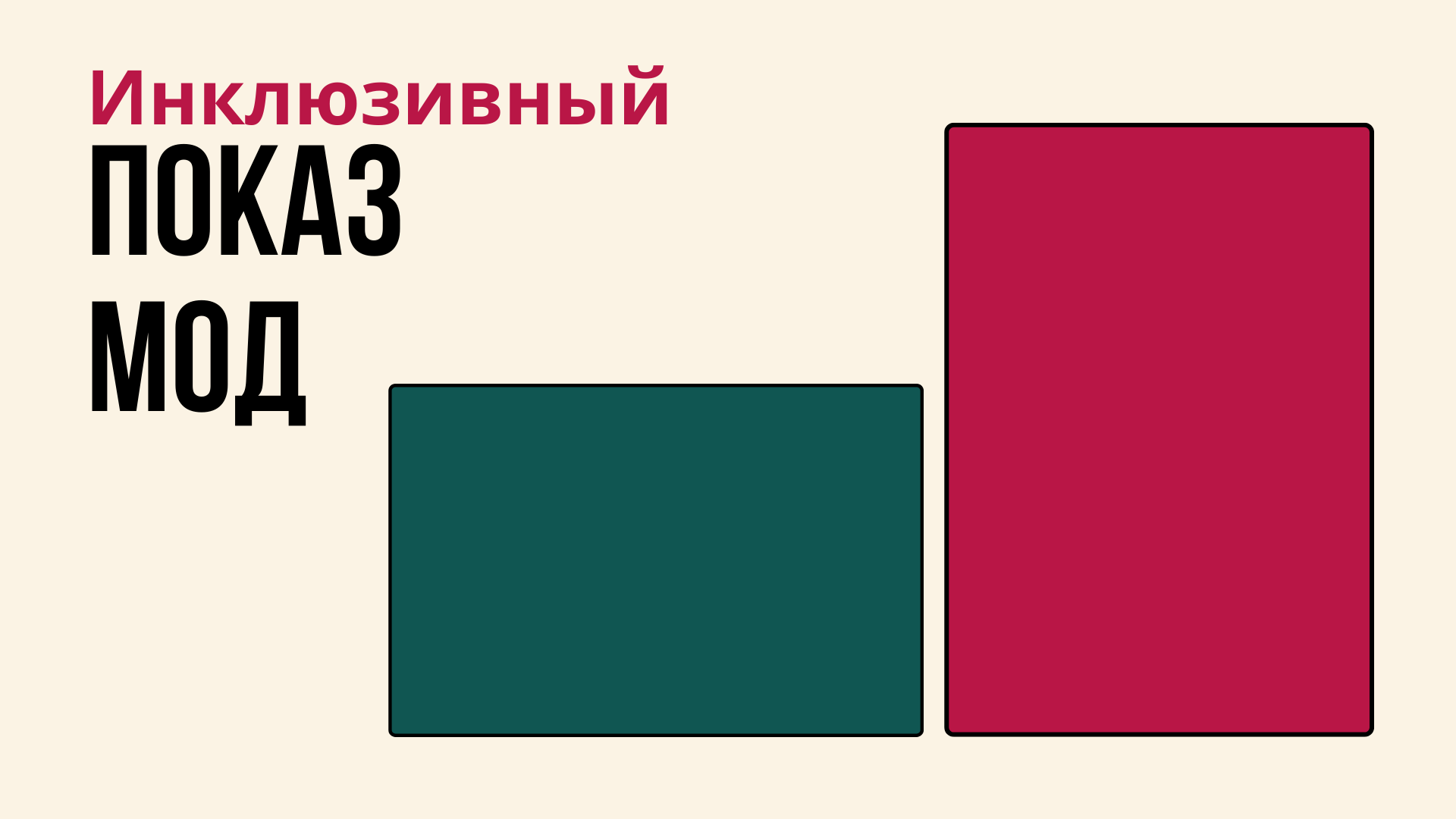 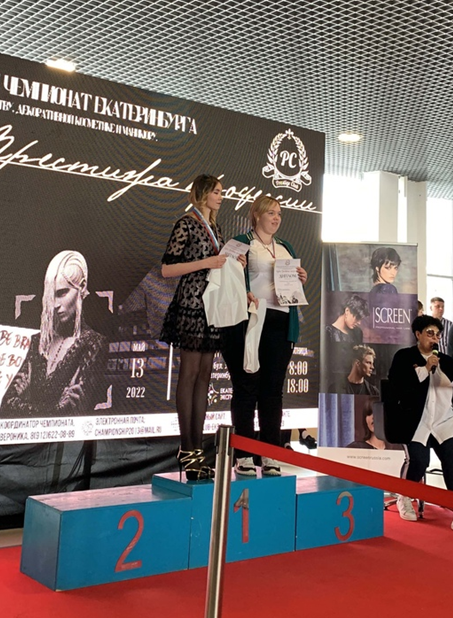 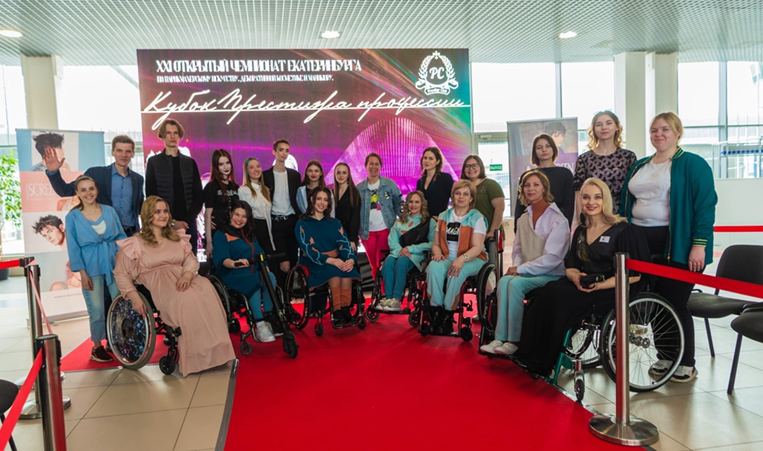 8
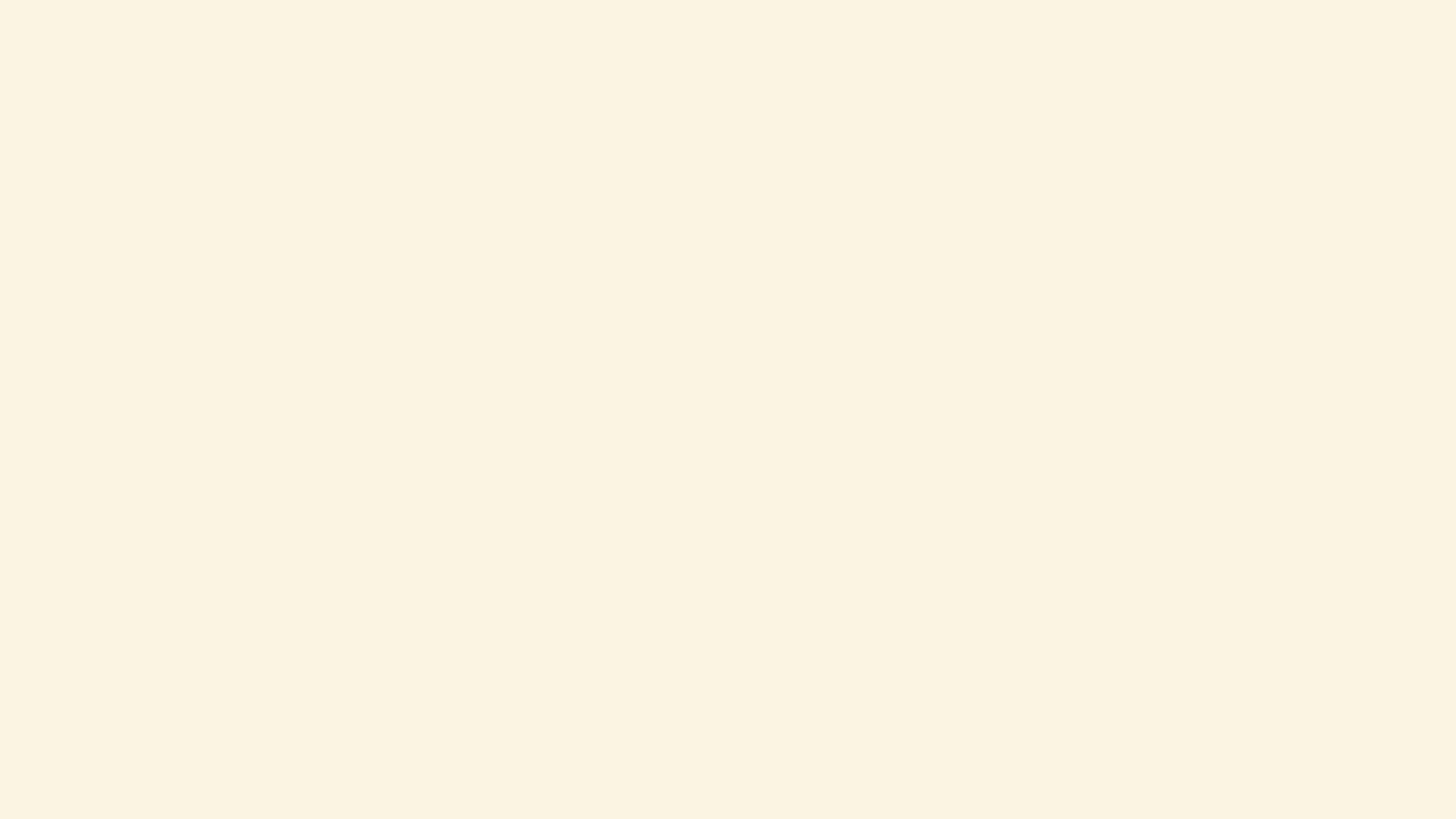 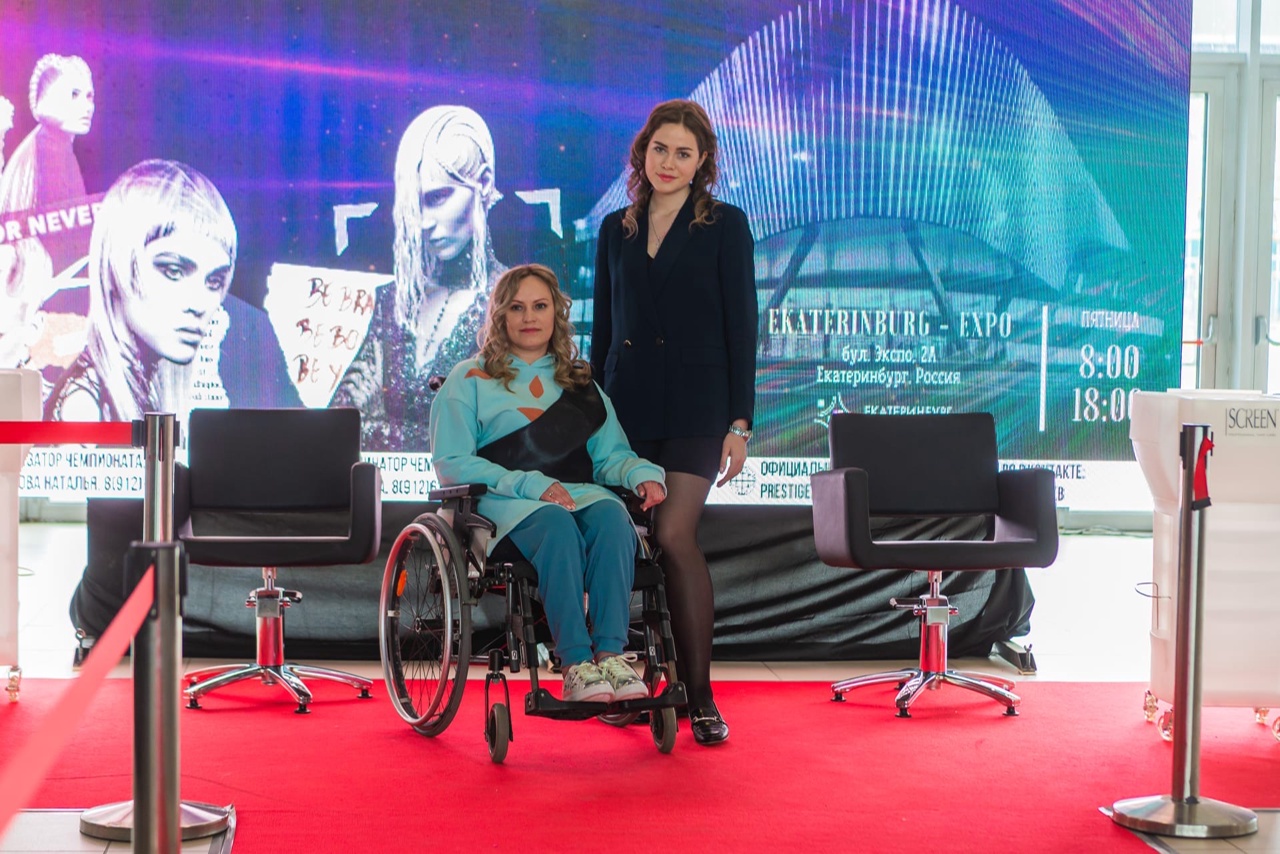 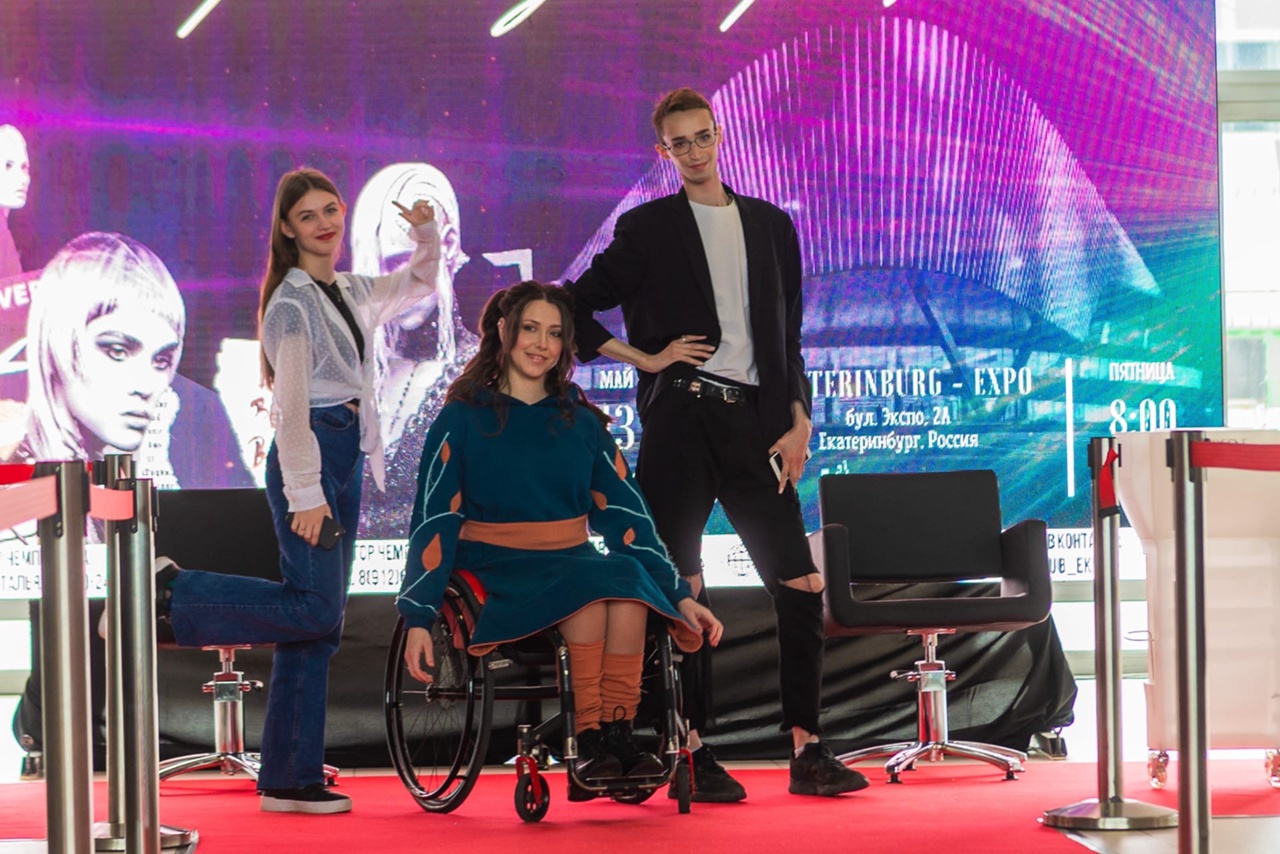 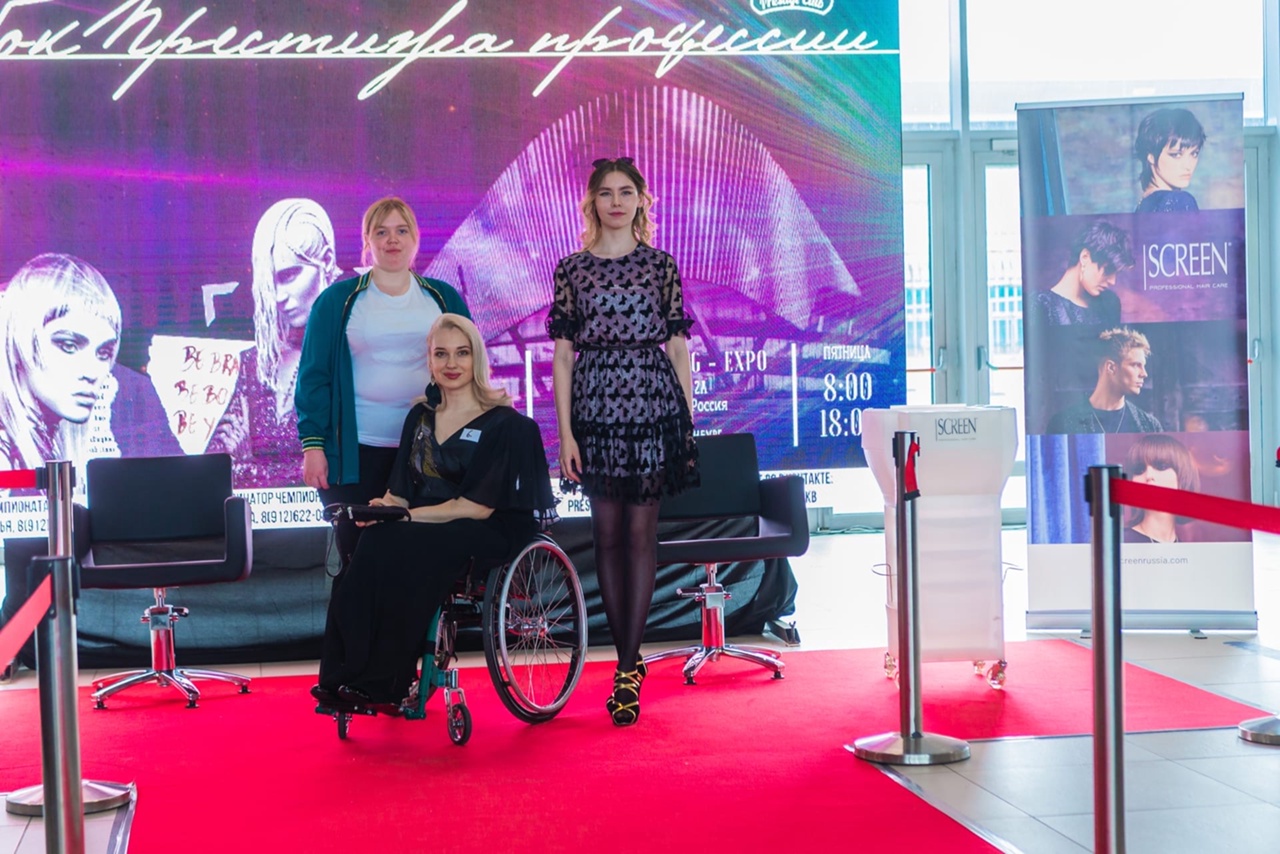 9
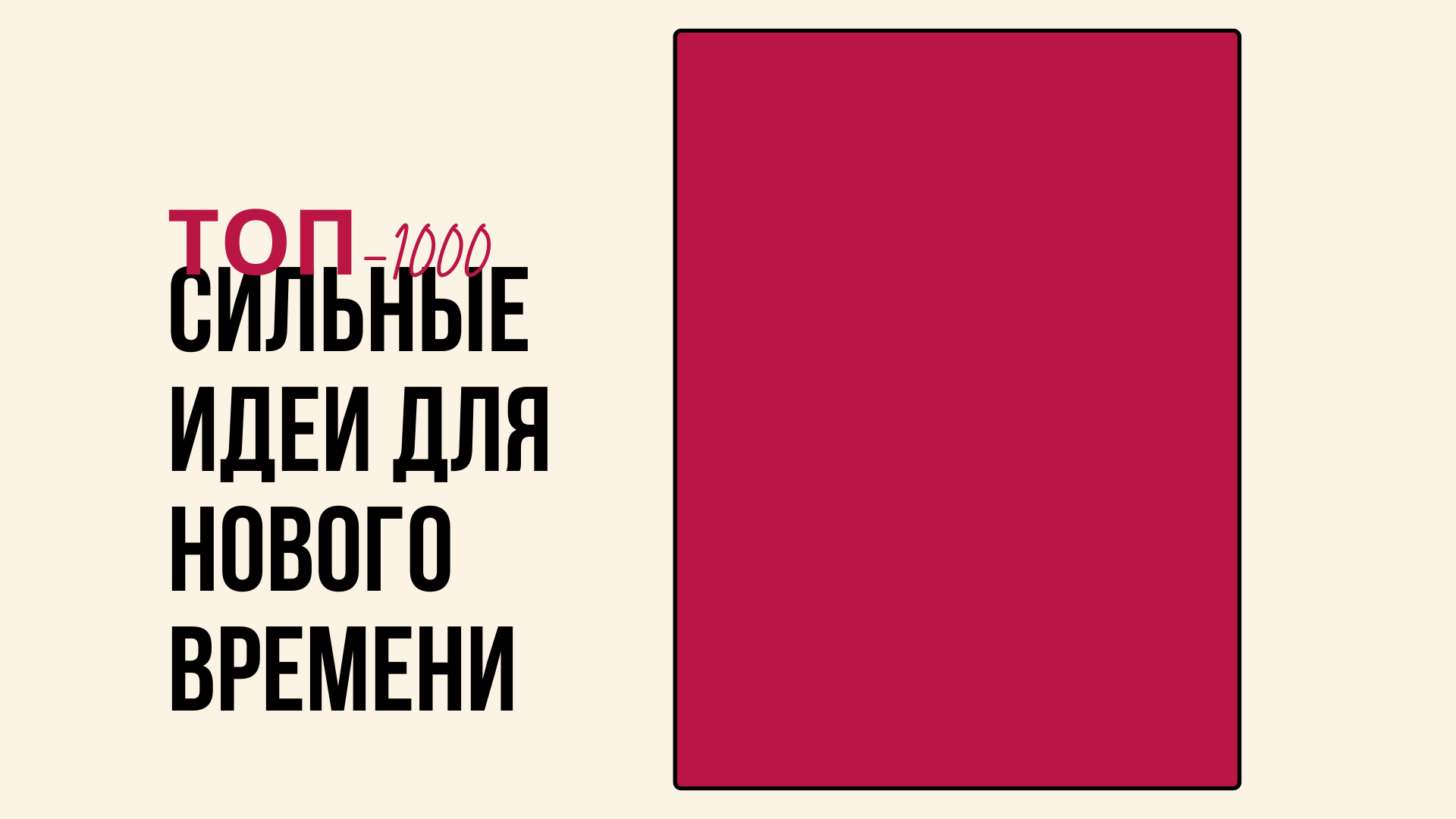 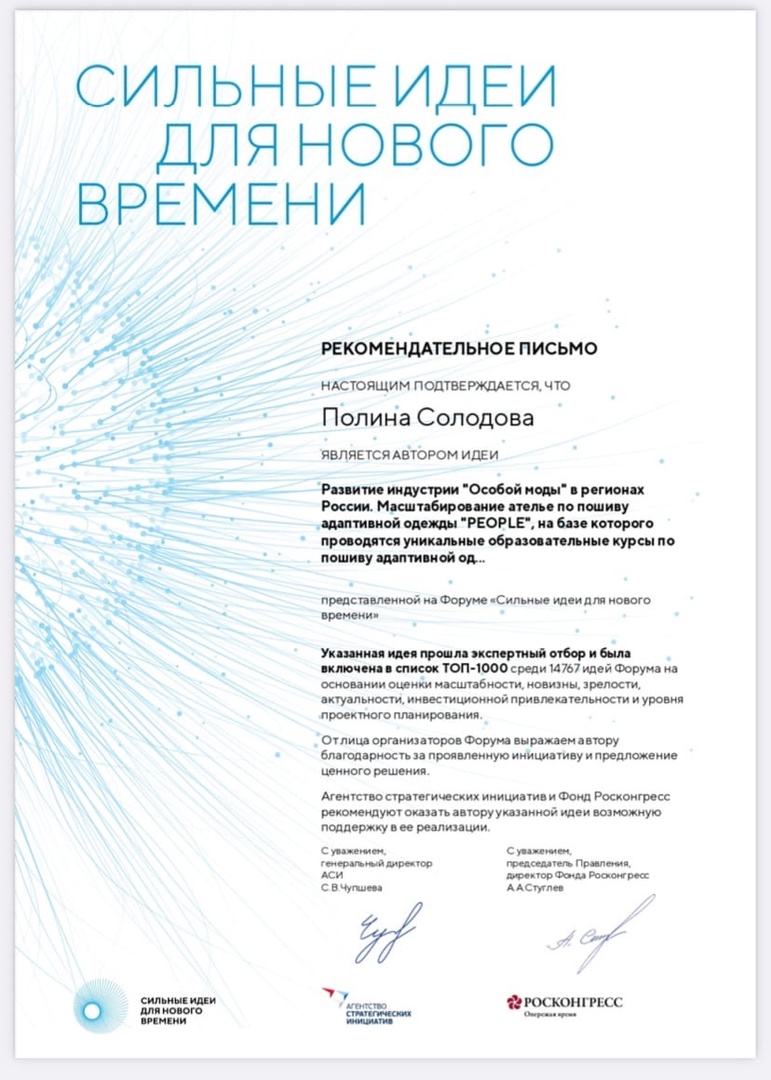 10
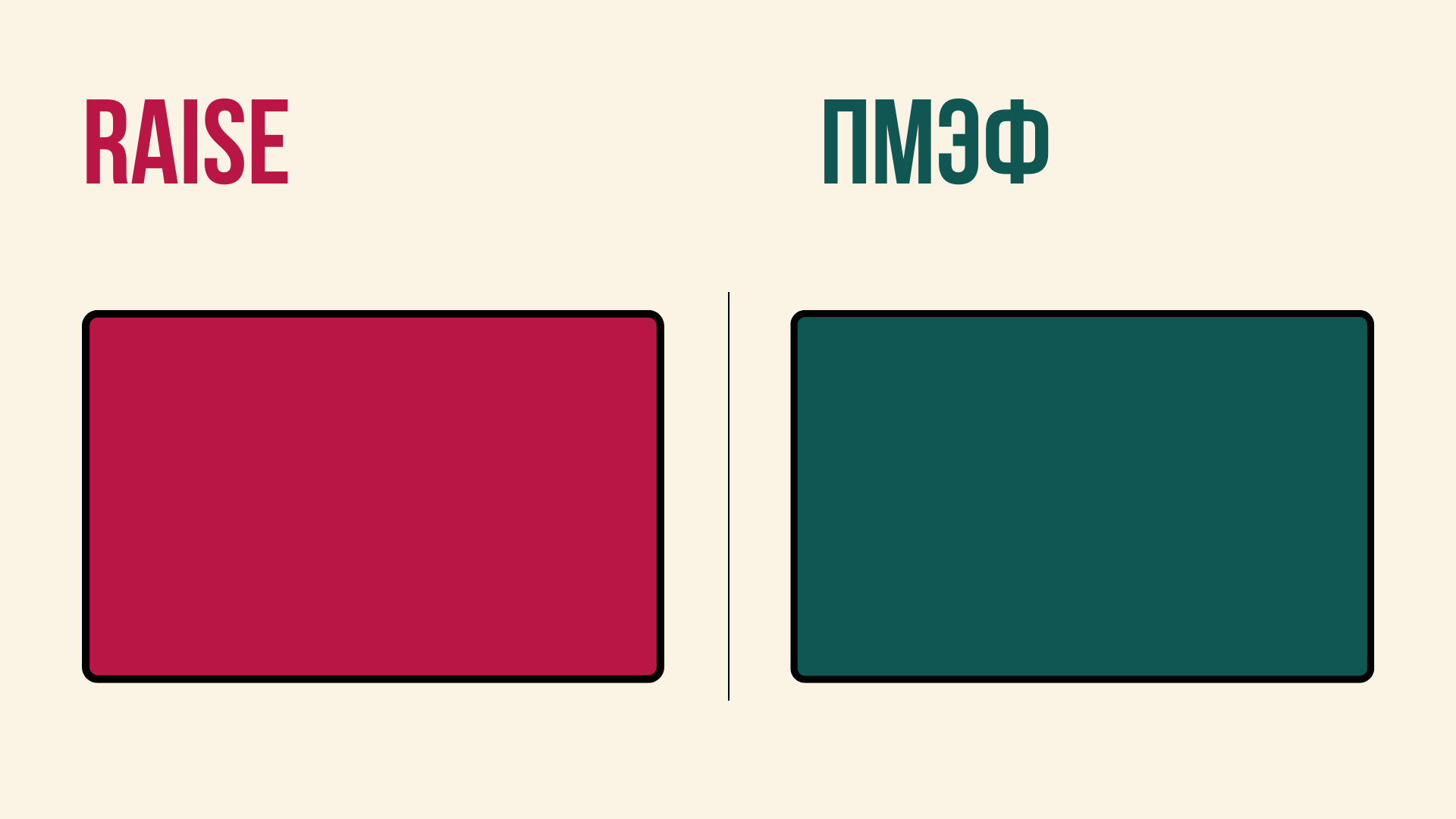 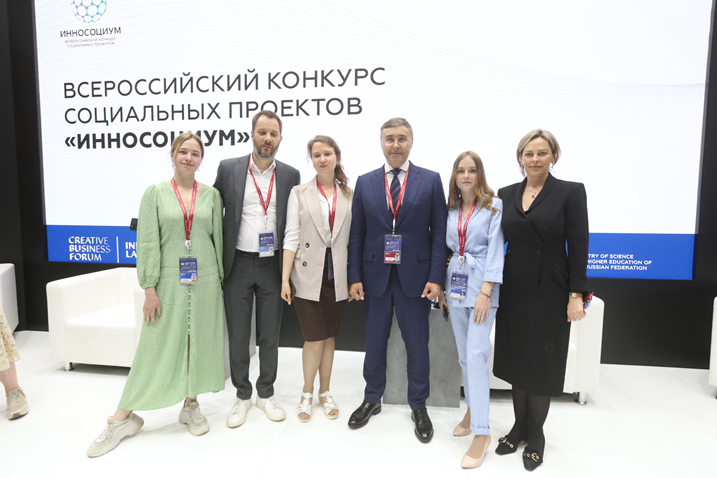 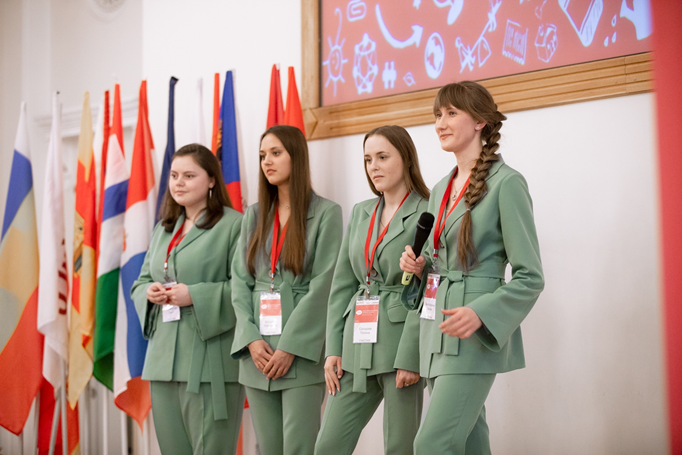 11
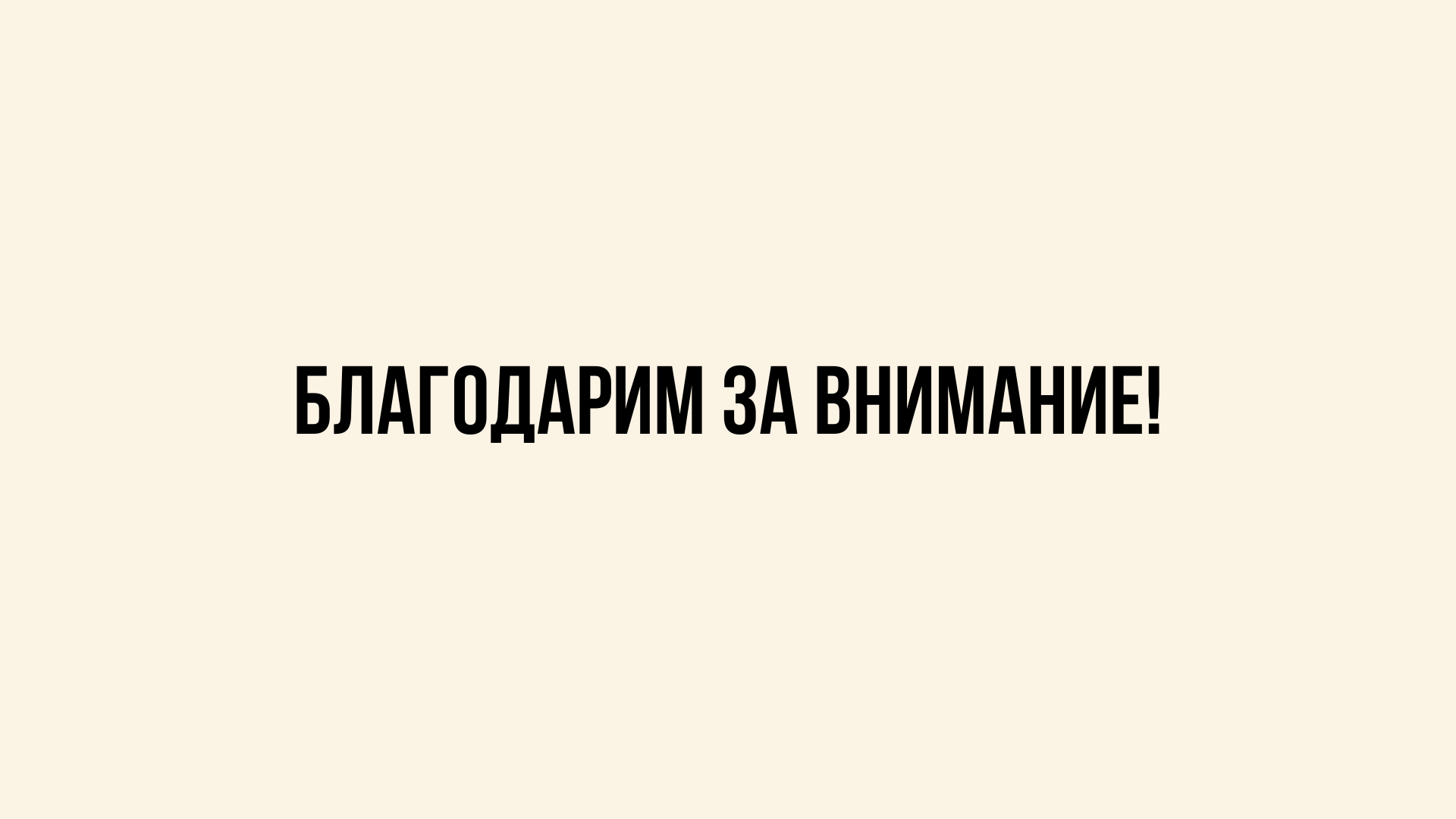 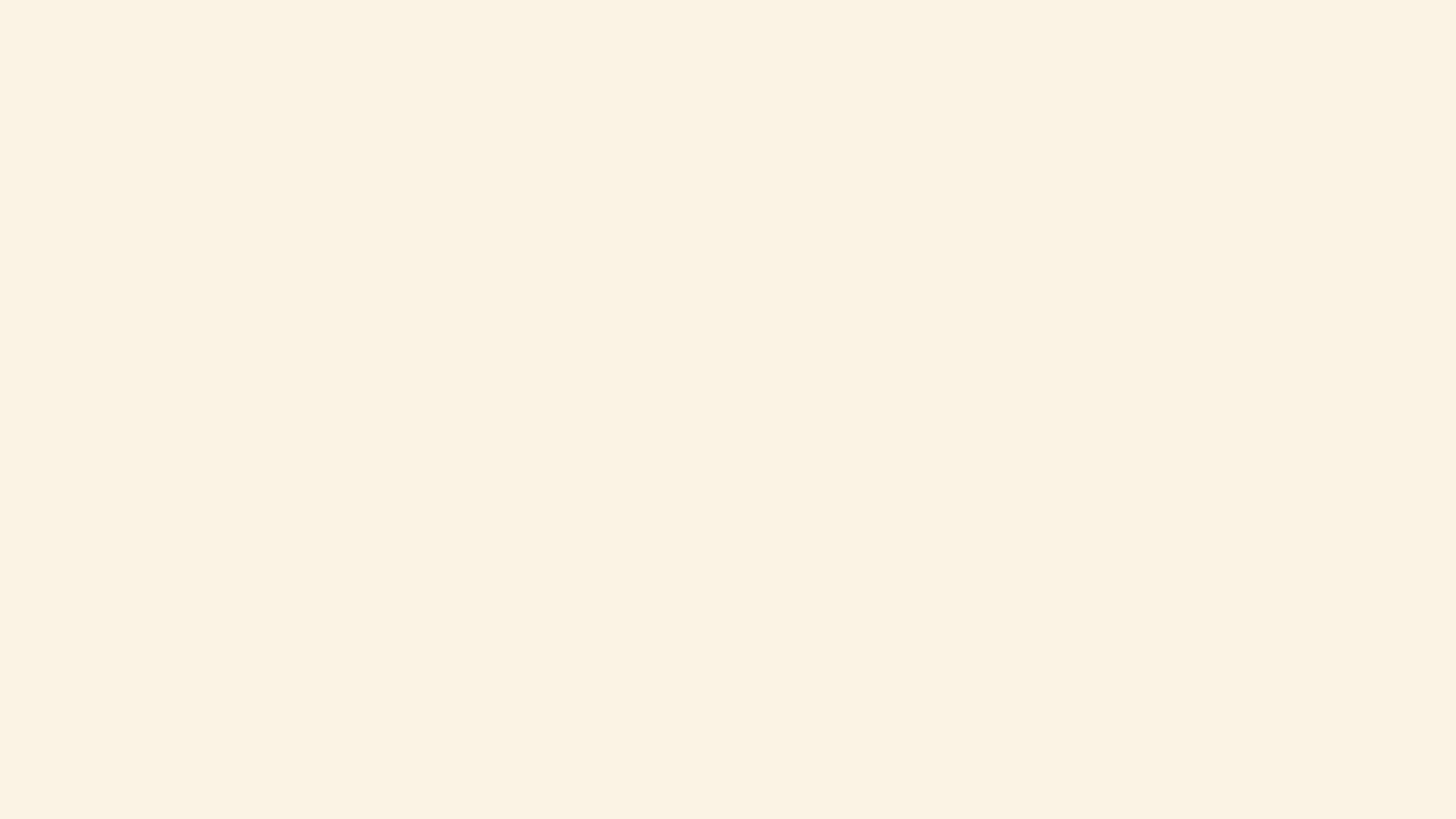 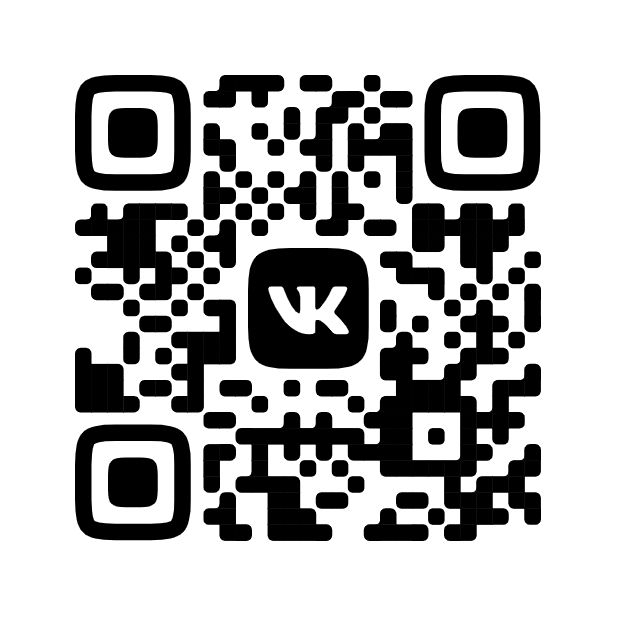 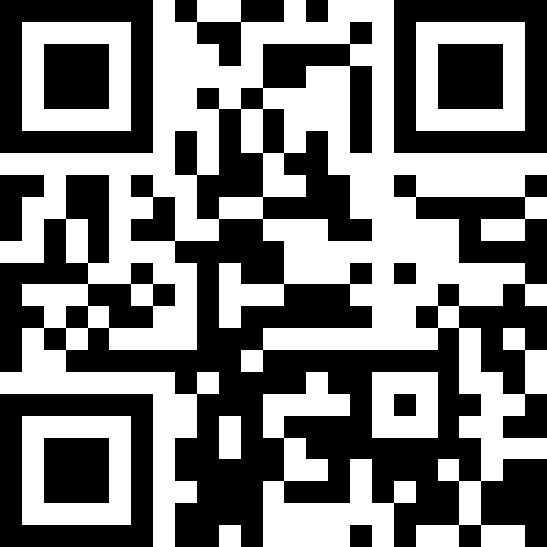 12